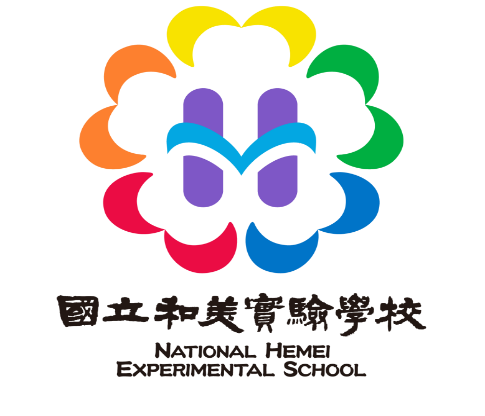 消毒劑的使用(摘自2006 年WHO 感染控制指引)


健康中心泡製漂白水消毒方式:

含氯的市售漂白水約5%次氯酸鈉的1漂白水:100 自來水稀釋後則是0.05%或500 ppm 為有效氯。稀釋後的漂白水在不同接觸時間(10 分鐘~ 60 分鐘)皆有作用。

健康中心建議：

若消毒一間教室大小的課桌椅約泡製4000CC~5000CC的量。


若消毒一間教室大小的地面約可泡製到10000CC的量。


若消毒個人桌面或小單位約泡製1000CC以下的量。



防疫期間請大家儘量節約使用